Экономический транзит и охрана природы
Открытая лекция в МГУ им. М.В. Ломоносова 9 ноября 2016 г.
Фоменко Георгий Анатольевич, 
д-р геогр. наук, профессор
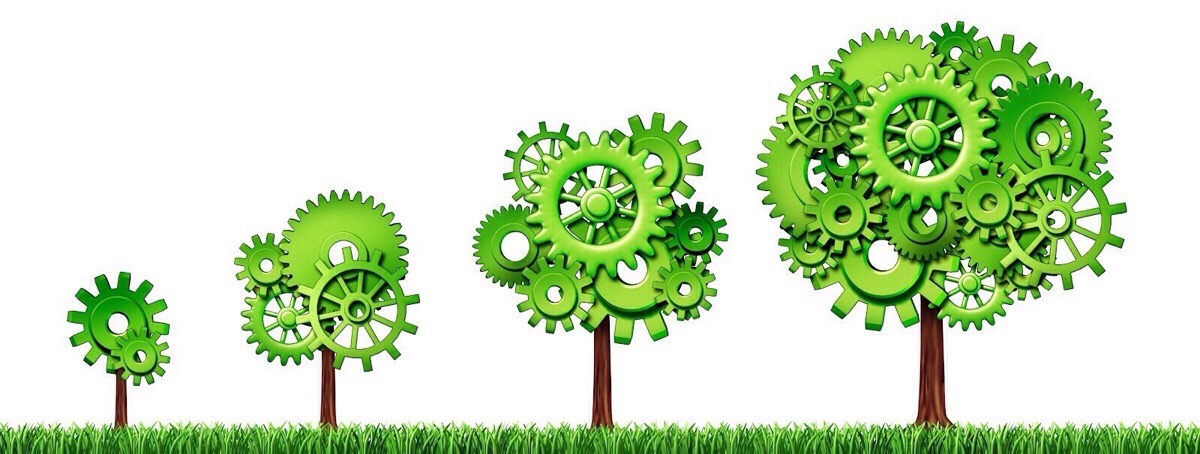 1
СТРАТЕГИЯ НАЦИОНАЛЬНОЙ БЕЗОПАСНОСТИРОССИЙСКОЙ ФЕДЕРАЦИИУказ Президента Российской Федерации от 31.12.2015 № 683 «О Стратегии национальной безопасности Российской Федерации»
Общие положенияНастоящая Стратегия является базовым документом стратегического планирования, определяющим национальные интересы и стратегические национальные приоритеты Российской Федерации, цели, задачи и меры в области внутренней и внешней политики, направленные на укрепление национальной безопасности Российской Федерации и обеспечение устойчивого развития страны на долгосрочную перспективу
2
Новые взгляды на развитие
В июне 2012 года состоялась крупнейшая в истории ООН Всемирная Конференция по устойчивому развитию
«Рио +20»
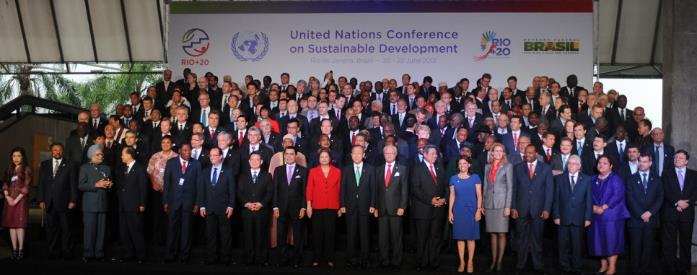 Итоговый документ конференции «Будущее, которого мы хотим»:
«…п.1 Международное сообщество подтвердило приверженность курсу на устойчивое развитие и на обеспечение построения экономически, социально и экологически устойчивого будущего для нашей планеты и для нынешнего и будущих поколений.
…п.6 Центральное место в усилиях по обеспечению устойчивого развития должна занимать забота о людях.
… п.56 «Зеленая» экономика должна содействовать ликвидации нищеты, а также поступательному экономическому росту, способствуя социальной интеграции, улучшению благосостояния человека и созданию возможностей для занятости и достойной работы для всех, и при этом обеспечивать нормальное функционирование экосистем планеты».
3
3
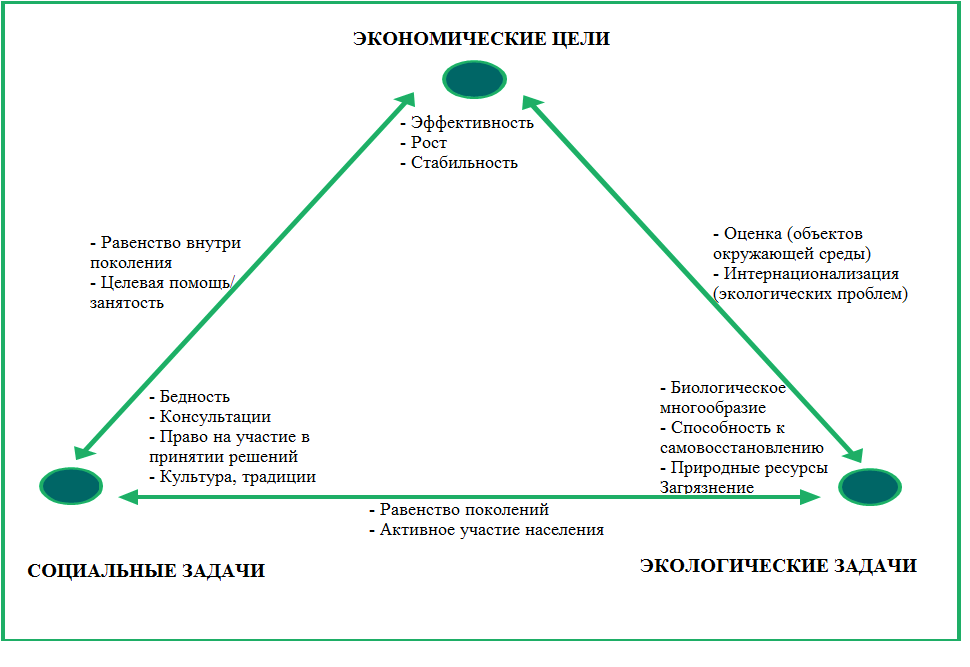 4
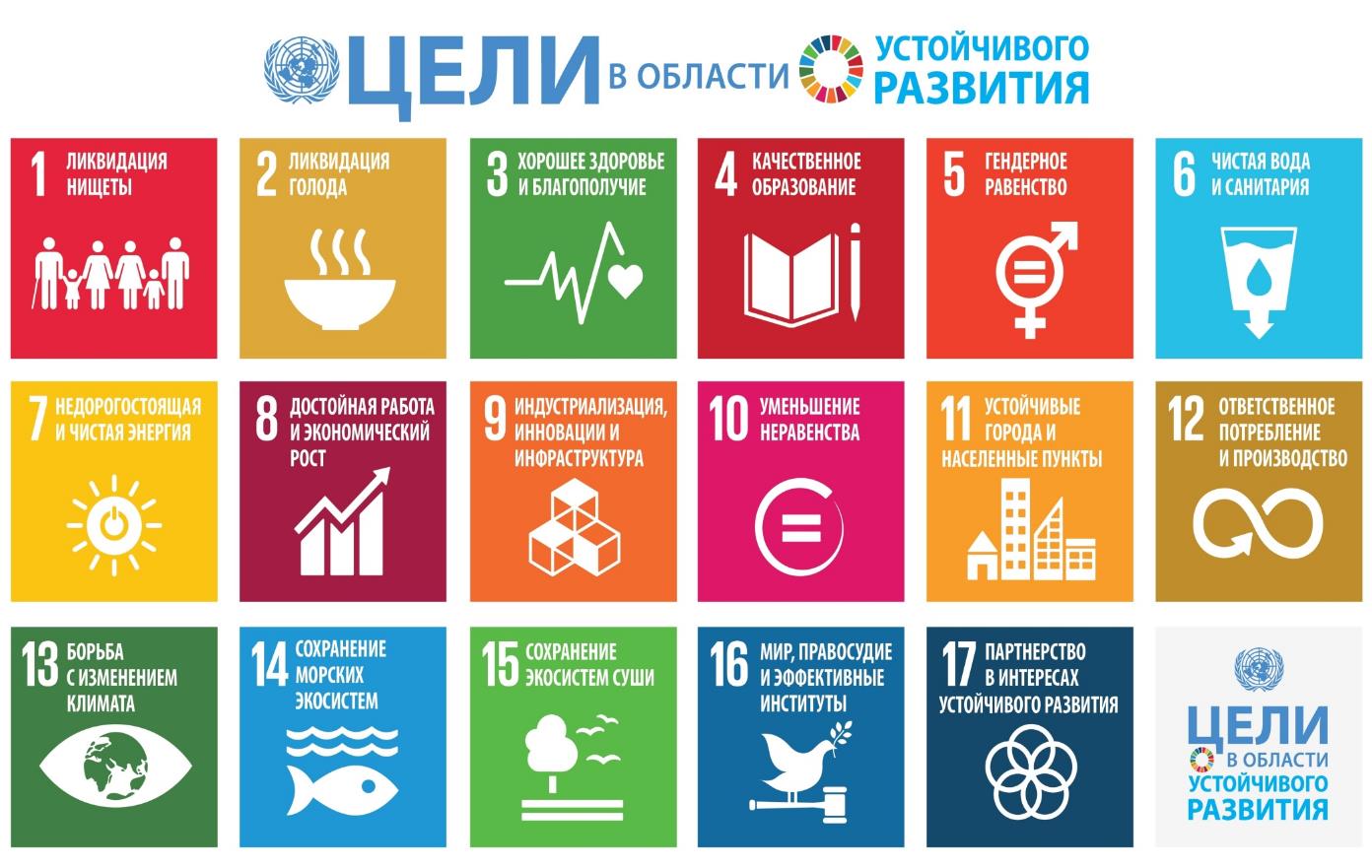 5
Что объединяет системные экономические кризисы, связанные с переходом к новому инновационному циклу, применительно к природоохранной деятельности?
Глобальный экономический кризис несет с собой интеллектуальный вызов, требующий глубокого переосмысления причин, механизмов развертывания и путей его преодоления, что затрагивает и методы природоохранного регулирования.
Структурный характер кризиса – преодоление кризиса, связанного с переходом к новому инновационному циклу, предполагает существенные изменения в политике развития территории, в т.ч. экологической.
Смена модели регулирования социально-экономических процессов и корректировка инструментария природоохранного регулирования в направлении экомодернизации. 
Формирование новых геоэкономических и геополитических балансов, что определяет спрос на природные ресурсы и экосистемные услуги.
Формирование новой технологической базы (кластеры новой волны) и изменения в  ее пространственном размещении.
Корректировка доктрины развития страны и регионов и пересмотр взглядов на природный капитал в процессе их развития; включение новых показателей устойчивого роста.
Продолжительность  институциональной неопределенности – «турбулентные десятилетия».
6
Основные ограничения  выбора методов природоохранного регулирования в  регионах России в первой трети XXI века
1. «Нарастание климатических изменений». Последствия таких изменений могут быть положительными и отрицательными. Особенно опасны изменения гидрорежима рек, надежности ГТС, распространение новых видов растений и животных, а также болезней.
2. «Демографический крест». Сокращение числа занятых и рост нагрузки бюджетных обязательств на одного работающего. 
3. Ресурсная зависимость и социально опасная истощимость природного капитала в региональном развитии. Значительная роль рентных доходов в экономике, уровень которых  постоянно возрастает. Возрастают риски  «выпадания» доходов региональных бюджетов в зависимости от конъюнктуры  спроса на глобальном уровне.
4. «Сжатие экономически выгодного пространства». Повышение доли городского населения, тенденция обезлюдивания удаленных территорий, не имеющих признаков уникальности. Значительный  рост экономической привлекательности приморских территорий и нарастание проблем развития  внутриконтинентальных, что вызывает  обострение и нарастание различий в  экологических проблемах.
5. «Ножницы конкурентоспособности» и «институциональные разрывы». Высокие издержки на труд на фоне слабых институтов и низкой производительности труда относительно других стран, что ограничивает возможности экомодернизации за счет как наращивания промышленного экспорта, так и покрытия прироста внутреннего спроса за счет отечественной промышленности. Достаточно высокое качество человеческого капитала, значительный инновационный потенциал и при этом – слабые рыночные институты, недоинвестированность природоохранной инфраструктуры.
7
1. «Нарастание климатических изменений»  Угрозы: возрастание стока рек, что предполагает пересчет надежности ГТС; распространение чужеродных видов растений и животных, а также болезней.
По данным Росгидромета  2013 год в России оказался 6-м из самых теплых лет за период инструментальных наблюдений (с 1886 г.). 
Последствия: постепенное повышение температуры воздуха и  изменение количества атмосферных осадков, распространение инвазивных видов и др.
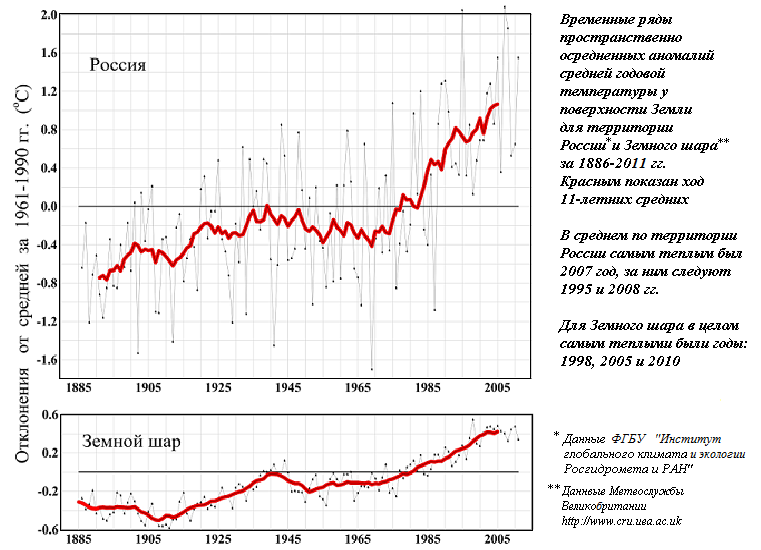 8
2. «Демографический крест»   Без роста производительности труда и  экомодернизации сокращение численности населения РФ в трудоспособном возрасте ограничит возможности финансирования природоохранных мер за счет бюджетов.
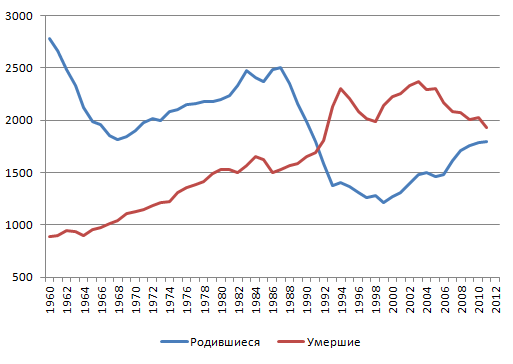 В ближайшие три-четыре года численность населения трудоспособного возраста в России сократится на 4 млн. человек, или на 4,6%, до 82,6 млн. человек в 2016 году. Об этом говорится в официальном прогнозе баланса трудовых ресурсов, подготовленном Министерством труда и соцзащиты РФ. Эксперты ведомства подсчитали, что сокращение численности населения в трудоспособном возрасте приведет к уменьшению числа занятых в экономике на 1,2 млн. человек, или на 1,8%. 
Подробнее на «БИЗНЕС Online»:  http://www.business-gazeta.ru/article/93731/
9
3.1 «Ресурсная зависимость» Структура экспорта России зависит от спроса на сырьевых рынках. Машиностроение и оборудование составляет только 5%  (2012)
10
3.2 «Социально опасная истощимость природного капитала»  Рост волатильности  цен и спроса на мировых рынках сырья и очевидные ограничения их существенного роста не оставляют шансов  на устойчивое развитие без экомодернизации и повышения доли нового машиностроения  в  формировании богатства страны.
Наибольший спрос прогнозируется  на пресную воду:  до 2050 года он возрастет приблизительно на 55% вследствие растущего спроса со стороны промышленных предприятий (+400%), теплоэлектростанций (+140%) и домохозяйств (+130%) (ОЭСР, 2013).
11
4. «Сжатие экономически выгодного пространства»  Повышение доли городского населения, тенденции обезлюдивания удаленных территорий, не имеющих признаков уникальности. Значительный  рост экономической привлекательности приморских территорий (в т.ч. рукотворных)  и нарастание проблем развития внутриконтинентальных. Обостряются проблемы загрязнения воздуха, прошлых загрязнений; требуется корректировка всей системы развития особо охраняемых природных территорий.
Пример Ярославской областиЭкологический след
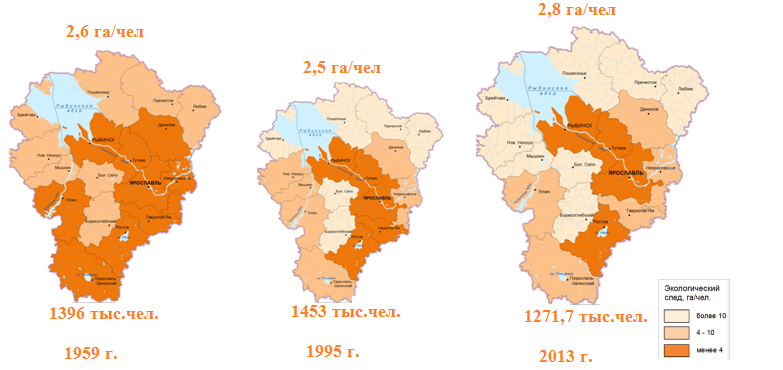 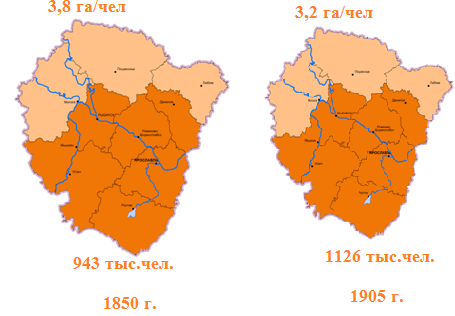 12
5. «Ножницы конкурентоспособности» и «институциональные разрывы»Высокие издержки на труд на фоне слабых институтов и низкой производительности труда относительно других стран, что ограничивает возможности экомодернизации. Требуется обеспечить «переток» капитала из ресурсных  «коричневых» отраслей в новое машиностроение и отрасли «зеленой» экономики и создание рабочих мест
ПОЭТАПНЫЙ ПЕРЕХОД НА НОВУЮ СИСТЕМУ ГОСУДАРСТВЕННОГО РЕГУЛИРОВАНИЯ
2022 – 2032

2022 
Переход на НДТ, комплексные экологические разрешения для всех объектов со значительным потенциалом загрязнения .
Запрет на ввод в эксплуатацию новых объектов, чьи выбросы, сбросы не соответствуют НДТ.
Увеличение коэффициентов платы до сопоставимости с затратами на очистку выбросов, сбросов.
2032
Запрещается деятельность предприятий, чьи выбросы/сбросы превышают нормативы НДТ.
2018 – 2021

2018
Переход на декларирование.
Переход на НДТ, комплексные экологические разрешении для:
1)  новых производств
2)  170 крупнейших эксплуатируемых предприятий
3)добровольцев
2019
Промежуточное увеличение коэффициентов платы.
2014 – 2017

2014
Постановка предприятий на государственный учет и деление на категории.
2016
Издание всех подзаконных актов.
2017
Публикация адаптированных справочников НДТ.
Все решения носят отсроченный характер.
Реальные меры до 2022 г. касаются только новых производств и 170 предприятий - крупнейших «загрязнителей» окружающей среды.
До 2022 г. существует возможность, при необходимости, по результатам пилотных проектов, скорректировать предлагаемые меры по срокам и по величине нагрузки
13
Основные подходы  к понятию «зеленой» экономики
14
Принципы формирования «зеленой» экономики в Российской Федерации
«Зеленая» экономика - инклюзивный зеленый рост, ориентированный на устойчивое развитие
Принципы «зеленой» экономики
15
Основные положения и направления действий по переходу к «зеленой» экономике
16
Практические примеры
1 Социокультурная доминанта устойчивого развития территории. Предполагает выполнение расчетов «ЦЕЛЬ-ЭФФЕКТИВНОСТЬ» 
2 Гармонизация целей устойчивого развития территорий. Профилактика и разрешение конфликтов целей базируется на экономическом обосновании с расчетом потоков экосистемных услуг	
3 Системный подход к «зеленой» экономике предполагает изменение оценочных показателей роста. Без таких показателей невозможно оценить новые тенденции в экономике	
4 Учет институциональных особенностей при импортировании природоохранных механизмов. Сегодня, в условиях широкого доступа к базам данных, актуализируется проблема выбора из «лучших практик» варианта, в наибольшей степени пригодного для конкретной территории    	
5 Устойчивое развитие и «зеленая» экономика в региональных экологических стратегиях	
6 Природоохранное планирование на местном уровне: ориентация на мнения и потребности людей	
7 «Город для женщин и детей» – новый подход к планированию развития городских территорий
8 Природный бюджет как инновационный механизм рационального природопользования и устойчивого развития
9 Учет поведенческих предпочтений жителей при организации водоснабжения сельских поселений	
10 Оценки природных ресурсов и экосистемных услуг на микроуровне как индикаторы поведенческих особенностей в сфере природопользования	 
11 Денежные оценки природных ресурсов и экосистемных услуг в территориальном развитии: изменение подходов
12 Повышение заинтересованности местного населения и бизнеса в сохранении ООПТ: корректировка управления и планирования	
13 Профилактика конфликтов в природопользовании на локальном уровне	
14 Экологизация промышленных территорий в условиях перехода к «зеленой» экономике и устойчивому развитию городской среды
15 Территориальный синтез экологической отчетности и экологических докладов
17
1.Социокультурная доминанта устойчивого развития территории
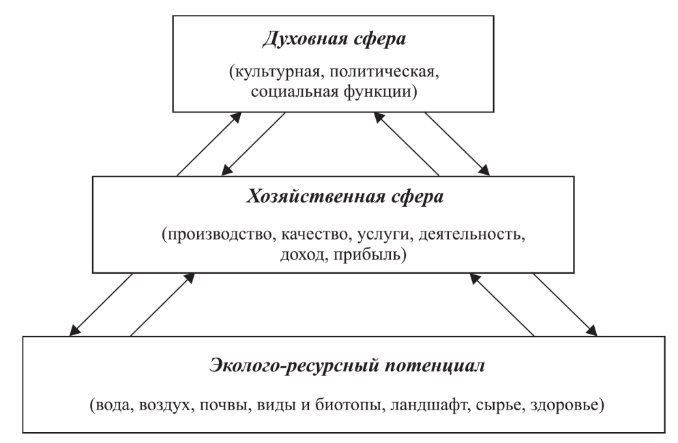 Микрозонирование территории расположения ООПТ
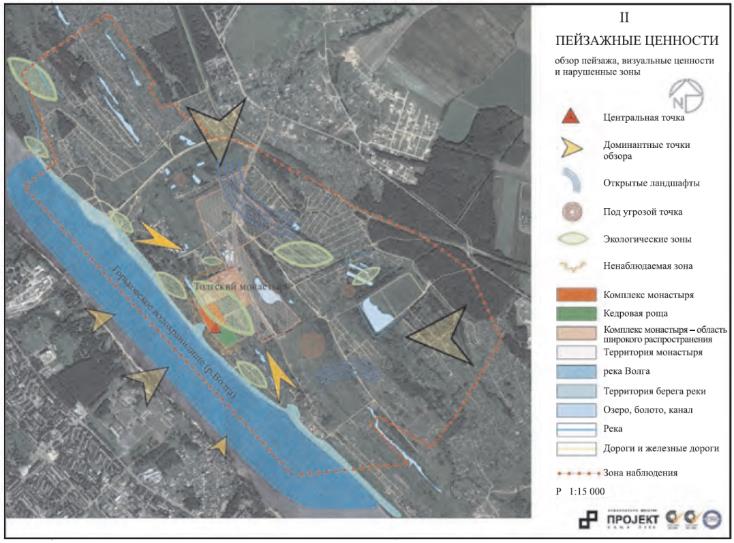 Схема планирования эколого-социально-экономического развития территории, где расположен Кедровник Толгского монастыря

Источник: Свято-Введенский Толгский монастырь: от прошлого к будущему. Неотложные меры по устойчивому развитию. Ярославль: НПП «Кадастр», 1999
18
2. Гармонизация целей устойчивого развития территорий
Профилактика и разрешение конфликтов целей базируется на экономическом обосновании с расчетом потоков экосистемных услуг
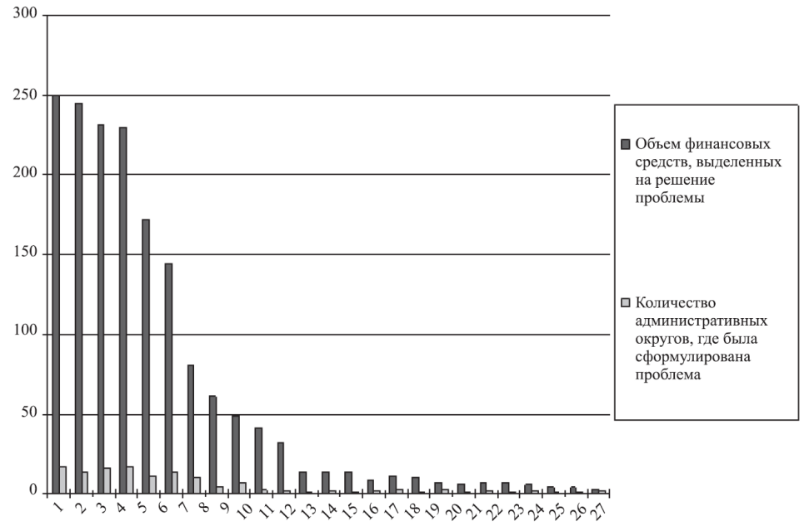 Приоритетные цели рационального природопользования и
охраны окружающей среды в
Ярославской обл.(по результатам рабочих семинаров-совещаний)

На рисунке цифрами обозначены проблемы: 1. Состояние, использование и охрана лесов; 2. Питьевое водоснабжение; 3. Использование земель, плодородие почв; 4. Состояние рек и водоемов; 5. Духовность, нравственность и экологическая грамотность населения; 6. Отходы; 7. Загрязнение атмосферного воздуха; 8. Благоустройство, озеленение и санитарное состояние поселений; 9. Животный и растительный мир, браконьерство; 10. Природоохранное законодательство; 11. Здоровье населения; 12. Неэффективное использование природных ресурсов; 13. Качество продуктов; 14. Урбанизация, концентрация населения; 15. Территориальное управление природопользованием; 16. Радиоактивное загрязнение; 17. Отсутствие прав на местном уровне; 18. Использование недр, разработка карьеров; 19. Низкий уровень технологий; 20. Недостаточность информации; 21. Проблема научного обеспечения; 22. Гидрологический режим водоемов, подтопление; 23. Сохранение природных ландшафтов; 24. Несоблюдение генпланов застройки населенных пунктов; 25. Трансграничные загрязнения; 26. Особо охраняемые природные территории; 27. Шумовое и тепловое загрязнение
19
Уровни внимания, уделяемого различным проблемам охраны окружающей среды и рационального использования природных ресурсов (на примере Ярославской области)
А) Программы бассейнового и
регионального уровней управления
Б) Программы регионального
локального уровней управления
В) Программы бассейнового и
локального уровней управления
Цифрами обозначены проблемы: 1 - состояние, рациональное использование и охрана лесов; 2 - питьевое водоснабжение; 3 - использование земель, плодородие почв; 4 - состояние рек и водоемов; 5 - духовность, нравственность и экологическая грамотность населения; 6 - отходы; 7 - загрязнение атмосферного воздуха; 8 - благоустройство, озеленение и санитарное состояние населенных пунктов; 9 - животный и растительный мир, проблема браконьерства; 10 - природоохранное законодательство; 11 - здоровье населения; 12 - неэффективное использование комплекса природных ресурсов; 13 - качество потребляемых продуктов; 14 - урбанизация, концентрация населения; 15 - территориальное управление природопользованием; 16 - радиоактивное загрязнение; 17 - отсутствие прав на местном уровне; 18 - использование недр, разработка карьеров; 19 - низкий уровень технологий; 20 - недостаточность информации о природных ресурсах и состоянии окружающей среды; 21 - проблема научного обеспечения; 22 - гидрологический режим водоемов (подтопление территорий); 23 - сохранение природных ландшафтов; 24 - несоблюдение генпланов застройки населенных пунктов; 25 - трансграничные загрязнения; 26 - особо охраняемые природные территории; 27 - шумовое и тепловое загрязнение.
Источник: Проект эффективного природопользования… , 1996.
20
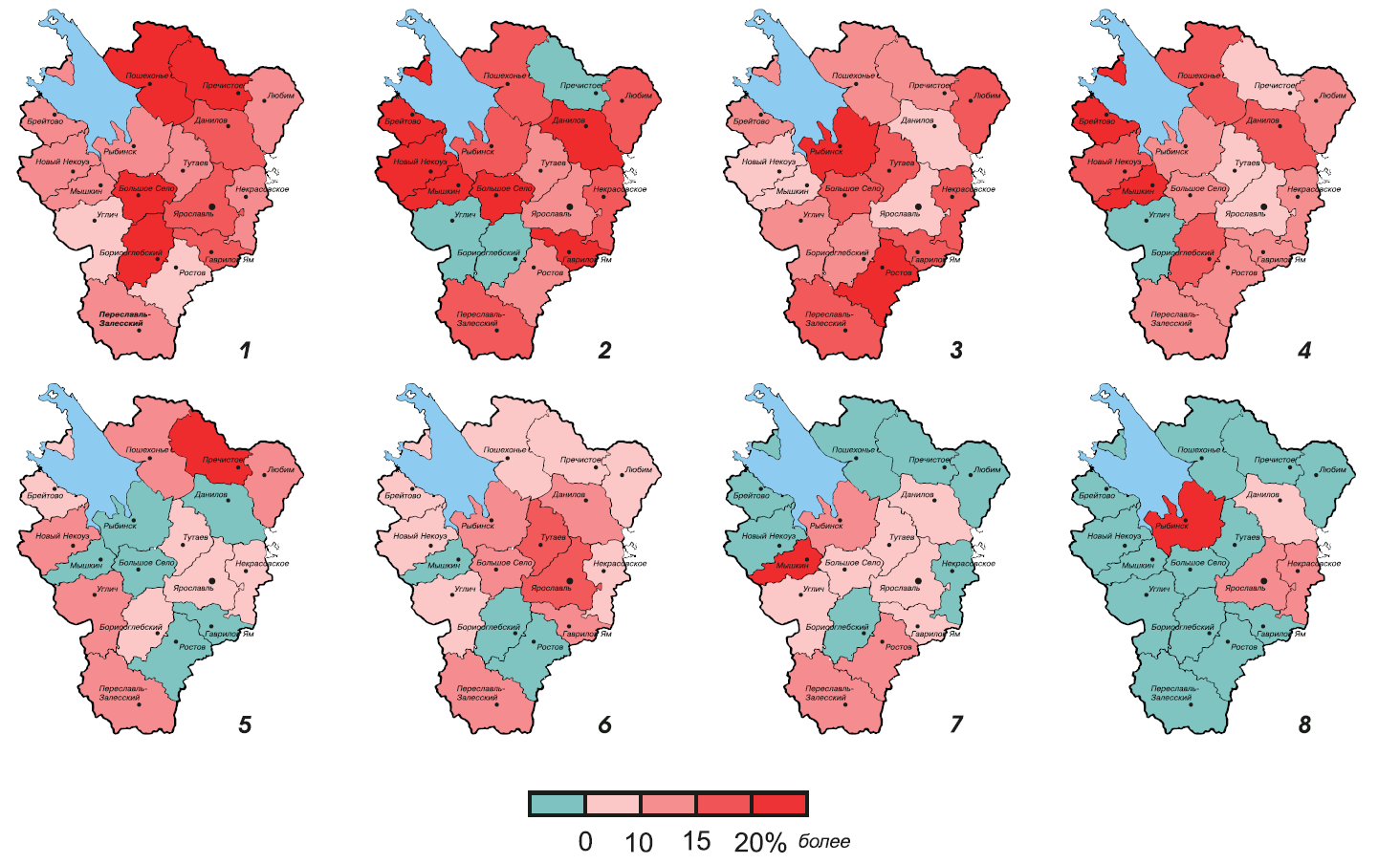 Ранжирование целевых приоритетов в представлении ведущих специалистов муниципальных районов Ярославской области

Цифрами обозначены: 1 – Состояние, рациональное использование и охрана лесов; 2 – питьевое водоснабжение; 3 – использование земель,
плодородие почв; 4 – состояние рек и водоемов; 5 – духовность, нравственность, экологическая грамотность населения; 6 – отходы; 7 – загряз-
нение атмосферного воздуха; 8 – благоустройство, озеленение и санитарное состояние населенных пунктов.
21
Системный подход к «зеленой» экономике наустойчивой основе и природоохранное нормирование на основе наилучших доступных технологий
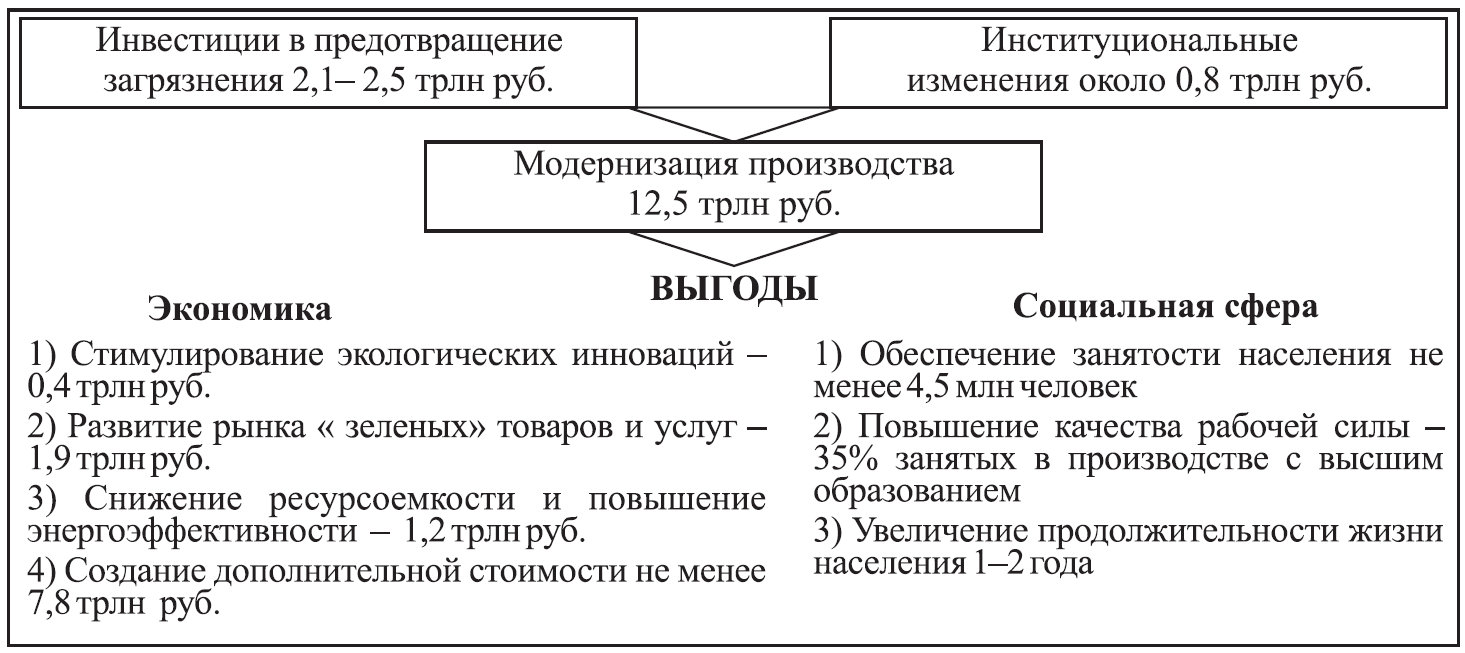 Стоимость перехода на НДТ – важный элемент «зеленой» модернизации российской экономики (по методологии ОЭСР) (2013 г.)
22
3. Системный подход к «зеленой» экономике предполагает изменение оценочных показателей роста
Без таких показателей невозможно оценить новые тенденции в экономике
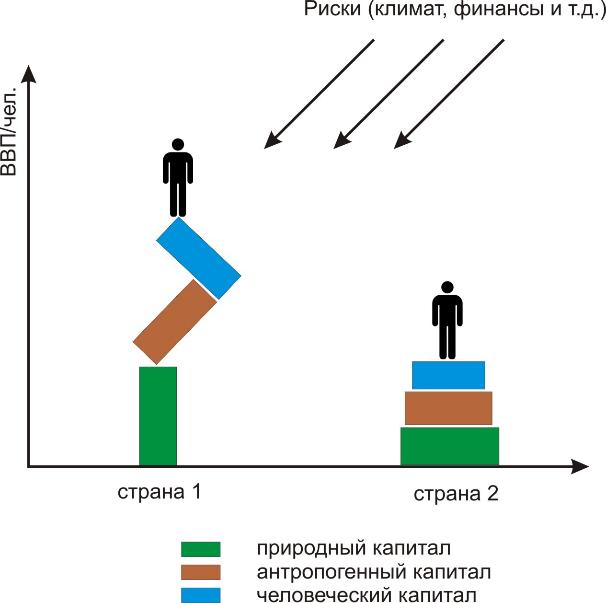 Важнейшие показатели УР – капитал устойчивости и количество «зеленых» рабочих мест
Реформирование основных показателей развития: постепенный переход от ВВП к показателям УР
23
4. Учет институциональных особенностей при импортировании природоохранных механизмов
Сегодня, в условиях широкого доступа к базам данных, актуализируется проблема выбора из «лучших практик» варианта, в наибольшей степени пригодного для конкретной территории
Оценка стран по совокупности факторов выбора методов управления природоохранной деятельностью
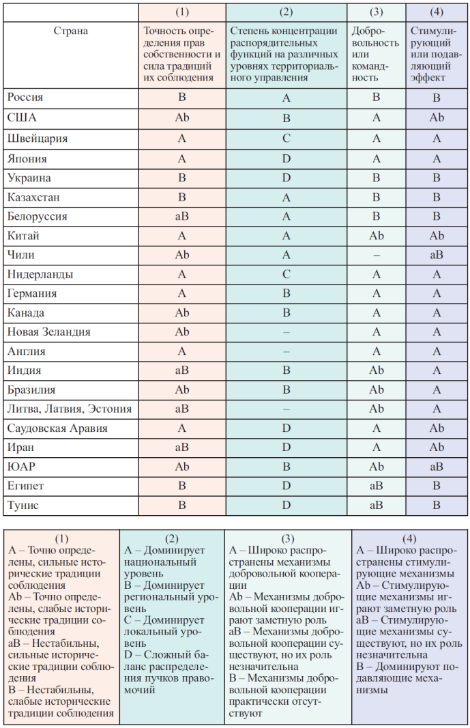 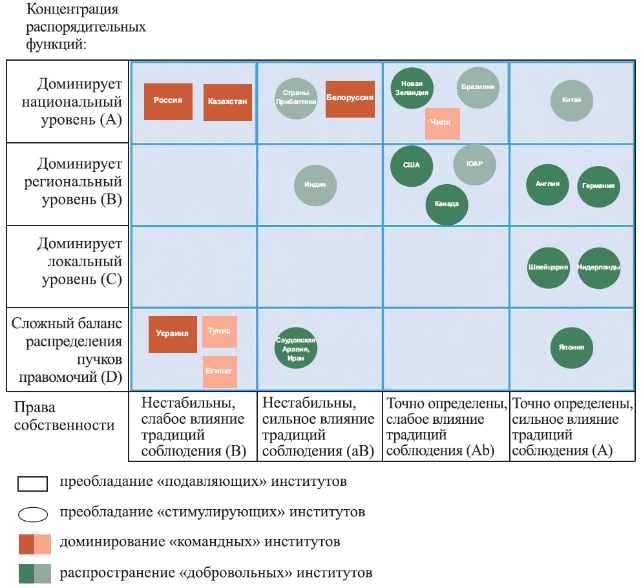 Карта-схема институтов управления экологически неблагоприятной продукцией
24
5. Устойчивое развитие и «зеленая» экономика в региональных экологических стратегиях
Краткая характеристика тенденций и перспектив в сфере окружающей среды (применительно к Ярославской области)
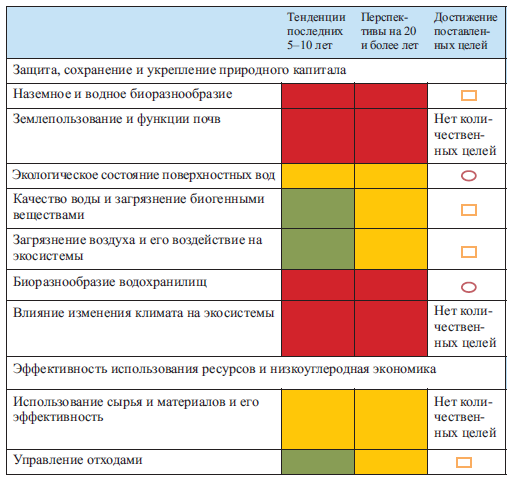 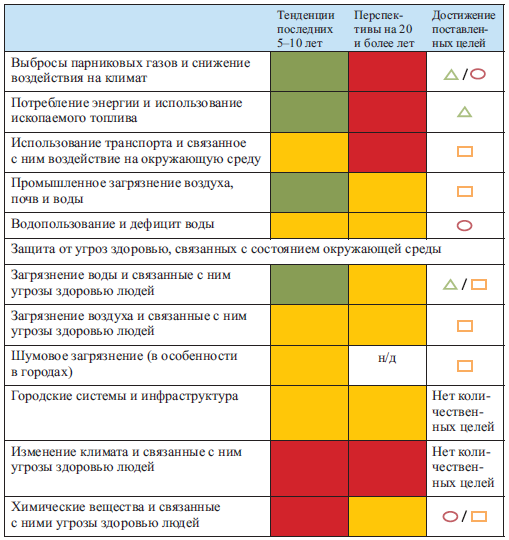 Условные обозначения
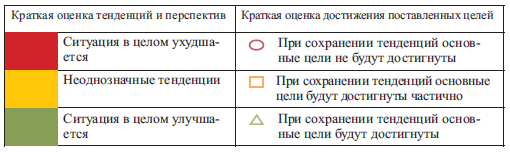 Составлено на основе: ЕАОС, 2015. Окружающая среда Европы: состояние и перспективы 2015. Обобщающий доклад. Европейское агентство по окружающей среде, Копенгаген
25
Стратегический анализ портфеля доходных отраслей экономики Ярославской области
Целевые приоритеты «Экологической стратегии»
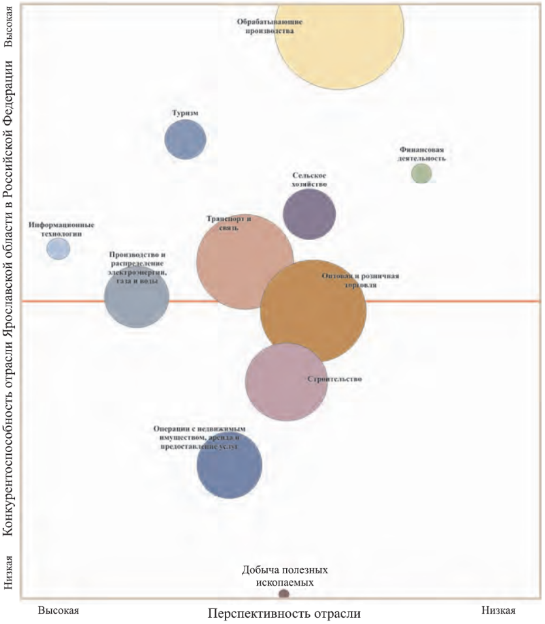 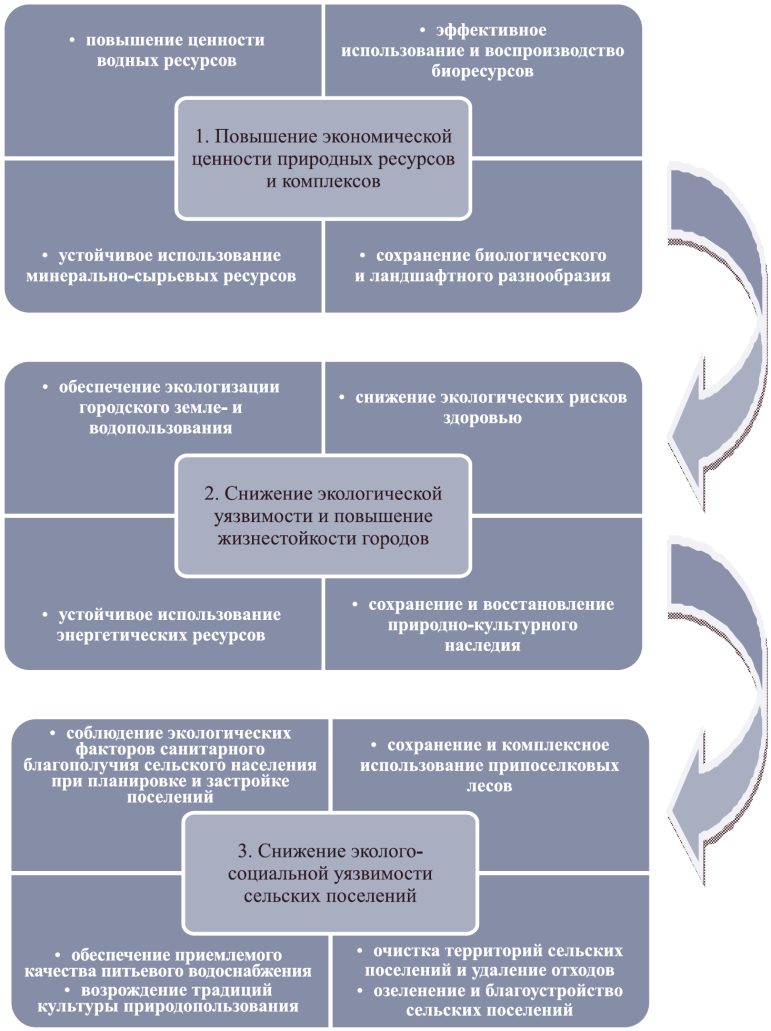 Изменение структуры природного капитала Ярославской области в период с 1996 по 2011 гг.
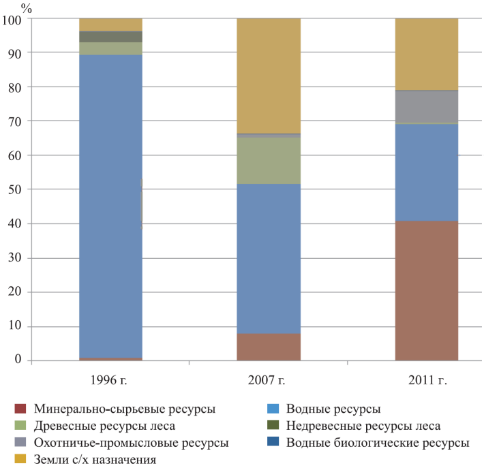 Источник: по данным Стратегии социально-экономического развития Ярославской области до 2025 г. Приложение 4
26
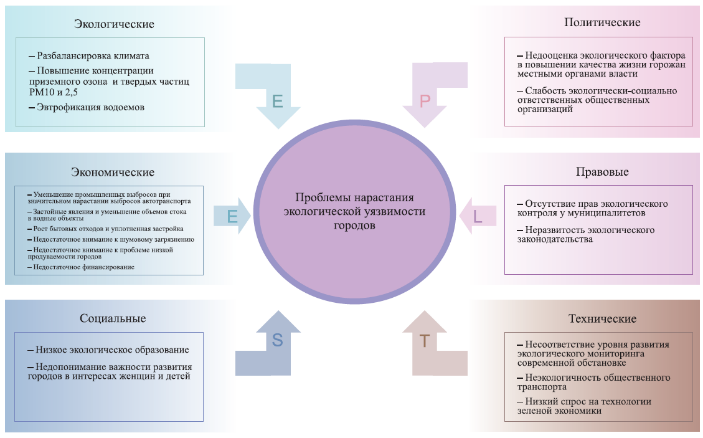 Анализ проблемы нарастания эколого-социальной уязвимости сельских поселений
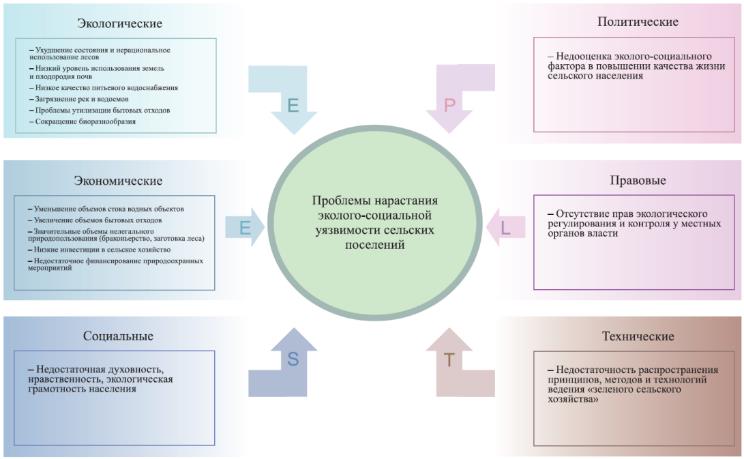 Анализ проблемы нарастания экологической уязвимости городов
27
6. Природоохранное планирование на местном уровне: ориентация на мнения и потребности людей
28
7. «Город для женщин и детей» – новый подход к планированию развития городских территорий
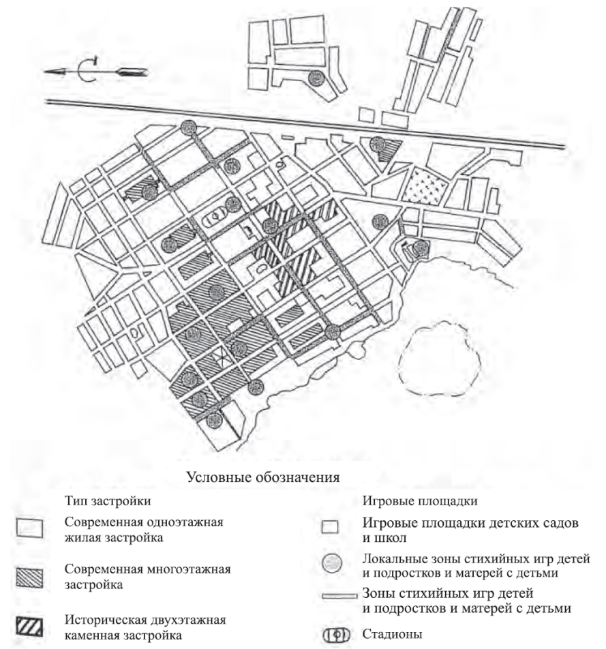 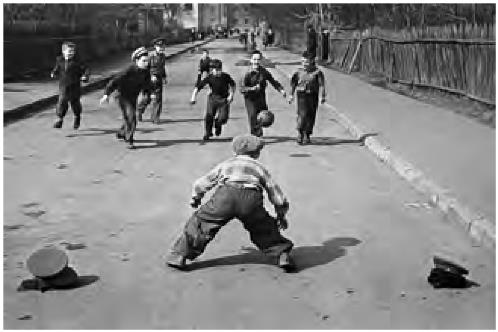 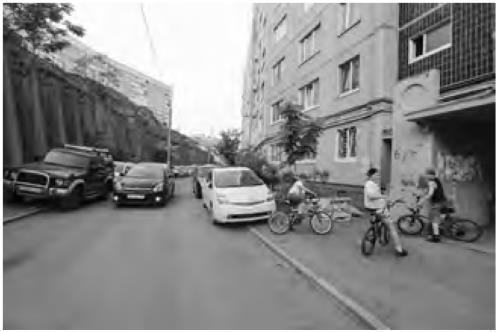 Данилов. Типология среды. Детские игровые площадки. Современная ситуация. Схема 1:20000. 1996 г.
29
8. Природный бюджет как инновационный механизм рационального природопользования и устойчивого развития
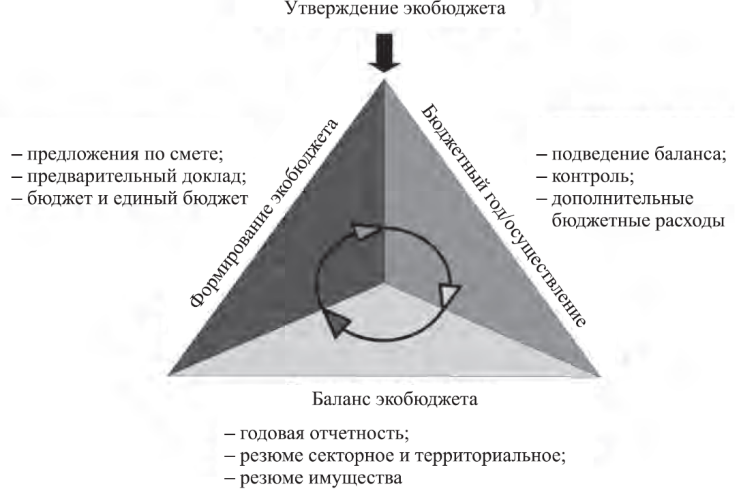 Цикл природного бюджета г. Междуреченска
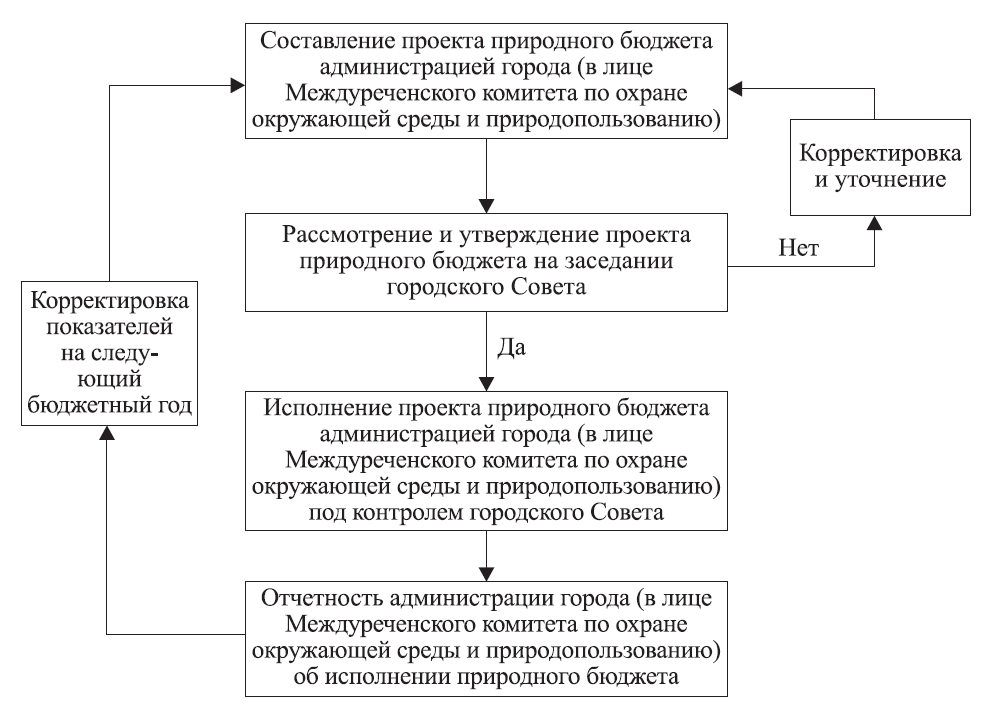 Цикл природного (экологического) бюджета
30
9. Учет поведенческих предпочтений жителей при организации водоснабжения сельских поселений
Тенденции в изменении числа, состава и характера использования источников
бытового водоснабжения
31
Факторы выбора источников воды сельскими жителями (удельный вес)
Факторы выбора источников воды населением в представлениях государственных служащих (удельный вес)
32
10. Оценки природных ресурсов и экосистемных услуг на микроуровне как индикаторы поведенческих особенностей в сфере природопользования
Прямая денежная оценка воды
Денежная оценка воды на основании ГП
33
Стоимость заготовленной древесины в Даниловском муниципальном округе, основанная на стоимости конечного использования
Основные результаты денежной оценки «Горушки»
34
11. Денежные оценки природных ресурсов и экосистемных услуг в территориальном развитии: изменение подходов
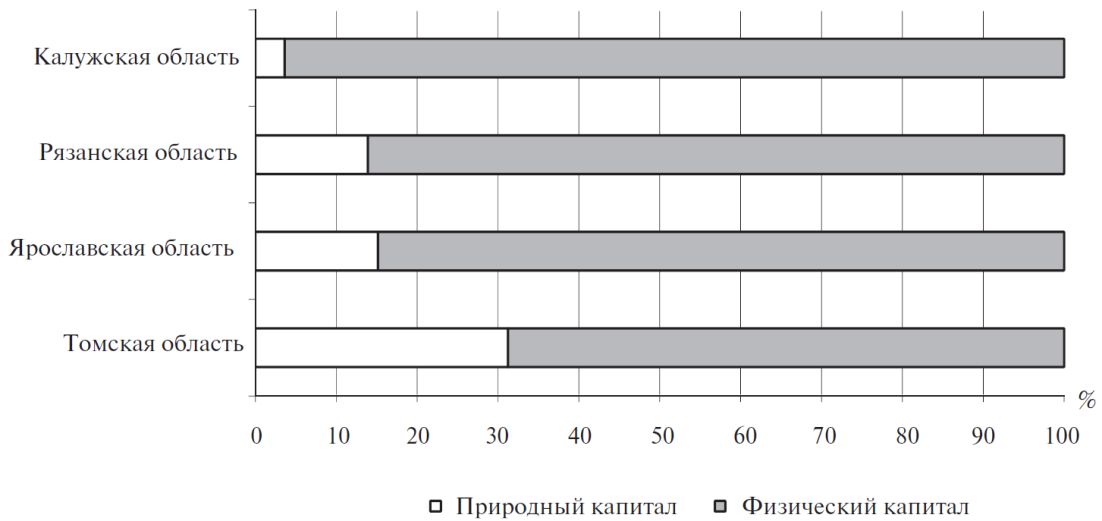 Доля природного капитала в сравнении с физическим по различным субъектам РФ в 1996 г.
35
Общие результаты денежных оценок природных ресурсов Ярославской области, 1996 г., млрд руб.
36
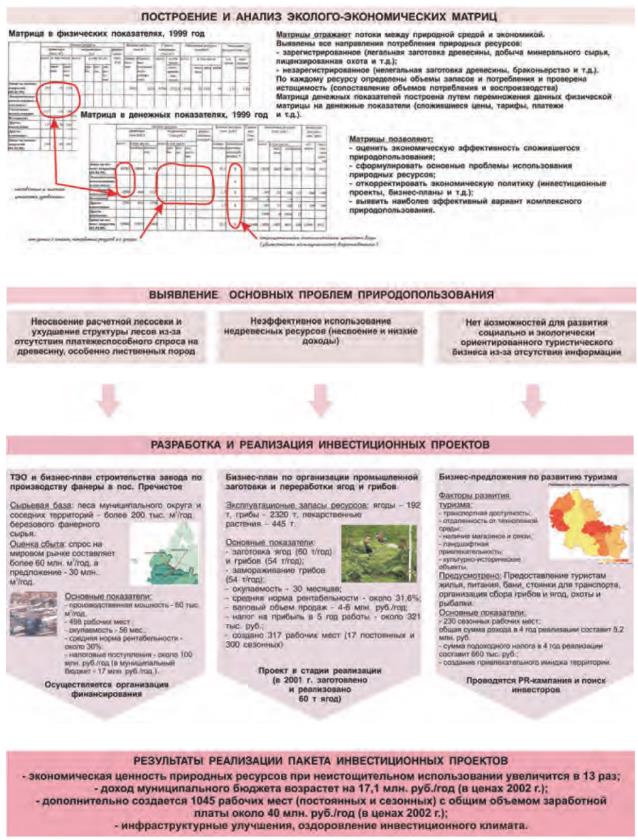 Структура природного капитала регионов
на начало 1996 г. (в %)
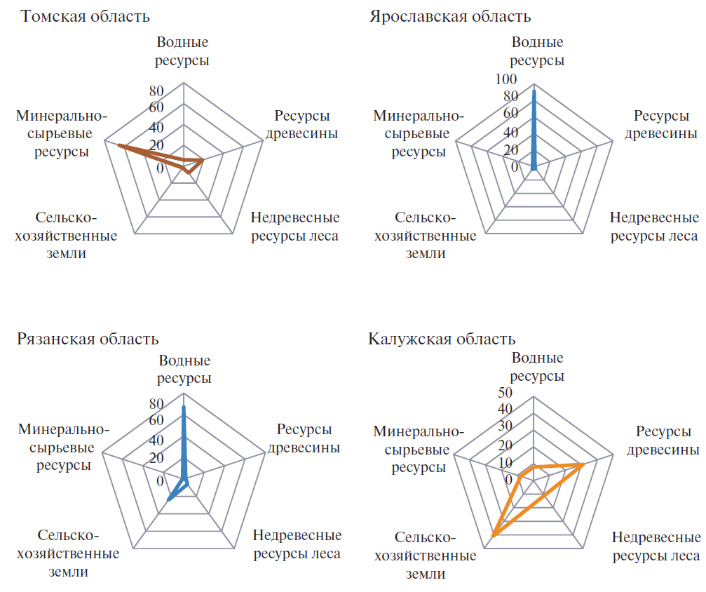 Планирование инвестиций по результатам комплексного эколого-экономического учета (Первомайский муниципальный округ Ярославской области)
37
12. Повышение заинтересованности местного населения и бизнеса в сохранении ООПТ: корректировка управления и планирования
Изменение структуры экономической ценности ООПТ федерального значения (тыс. рублей в год)
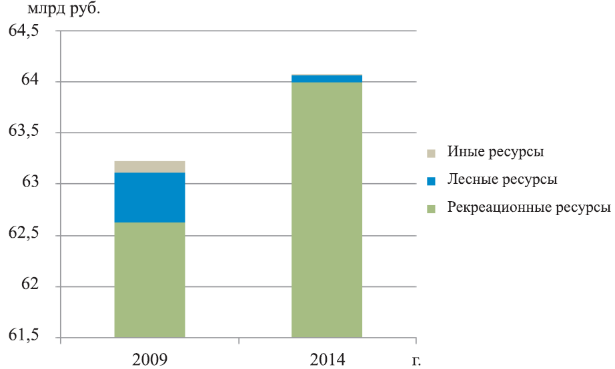 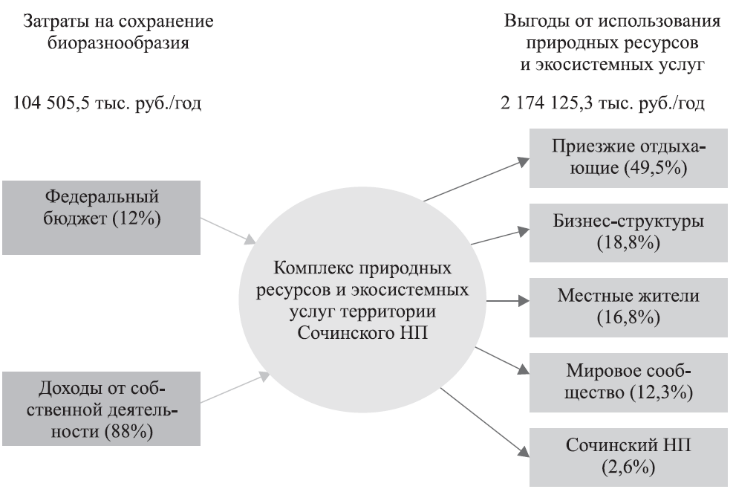 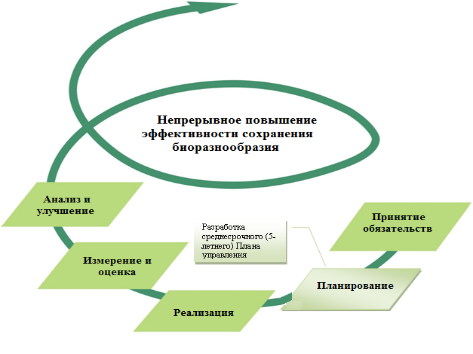 Соотношение затрат по сохранению биоразнообразия и выгод конкретных получателей доходов от потребления природных ресурсов и экосистемных услуг территории (на примере Сочинского национального парка) в 2006 г.
Алгоритм управления и планирования деятельности ФГБУ ООПТ
38
Сопоставление ООПТ с аналогичными объектами за рубежом
39
13. Профилактика конфликтов в природопользовании на локальном уровне
Структура распределения экосистемных услуг Обь-Томского междуречья
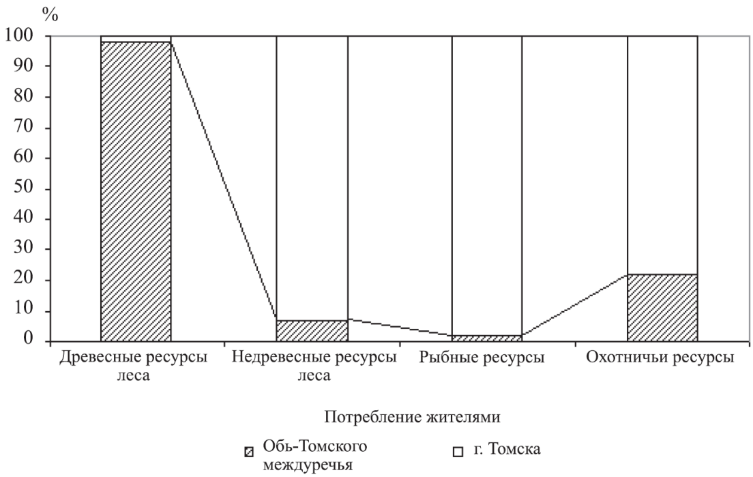 Структура экосистемных услуг Обь-Томского междуречья
40
14. Экологизация промышленных территорий в условиях перехода к «зеленой» экономике и устойчивому развитию городской среды
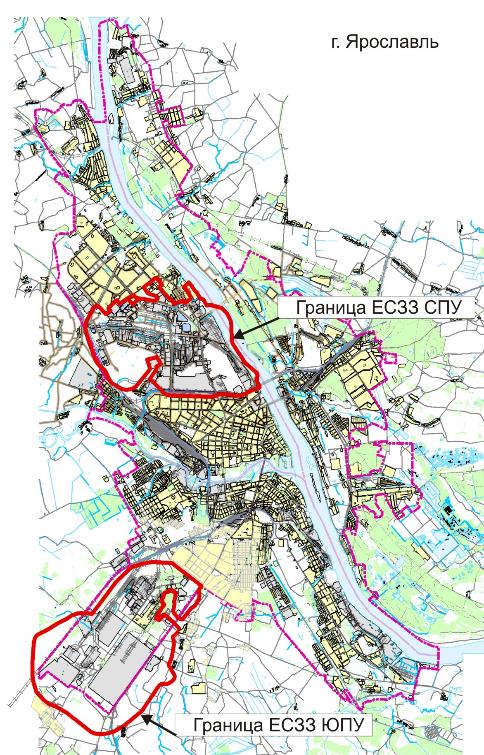 Единые санитарно-защитные зоны Южного промышленного узла и Северного промышленного узла г. Ярославля
41
15. Территориальный синтез экологической отчетности и экологических докладов
42
ЭКОНОМИЧЕСКИЙ ТРАНЗИТ И ОХРАНА ПРИРОДЫ: СОЦИОКУЛЬТУРНЫЕ АСПЕКТЫ
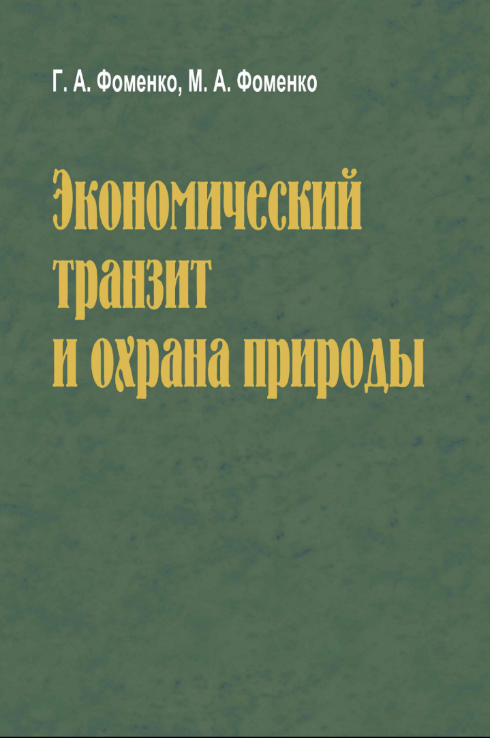 Монография обобщает опыт применения социокультурной методологии управления природоохранной деятельностью на различных уровнях территориальной организации (локальный, местное самоуправление, субъект Российской Федерации, федеральный). Материалы книги помогут лучше понять институциональные особенности природоохранной деятельности, расширить известный инструментарий природоохранного регулирования и покажут, каким образом можно осуществлять постепенную экологизацию экономики, снизить интенсивность конфликтов и противоречий между глобальными целями устойчивого развития и интересами местных сообществ и бизнеса. Книга рассчитана на широкий круг специалистов, профессионально интересующихся вопросами управления природоохранной деятельностью и охраны окружающей среды.
Фоменко Г. А., Фоменко М. А.
Экономический транзит и охрана природы: социокультурные
аспекты. – Ярославль: Научно-исследовательский проектный институт
≪Кадастр≫, 2016. – 313 с.
http://nipik.ru/publications
43
Благодарю за внимание! 
 
E-mail: info@nipik.ru, info@nppkad.ru, info@group-rc.ru

www.nipik.ru,  www.nppkad.ru, www.ntc-rik.ru

150043, г. Ярославль, ул. Р. Люксембург, 22 

тел./факс 75-76-46, 75-19-79, 75-19-83
44
44